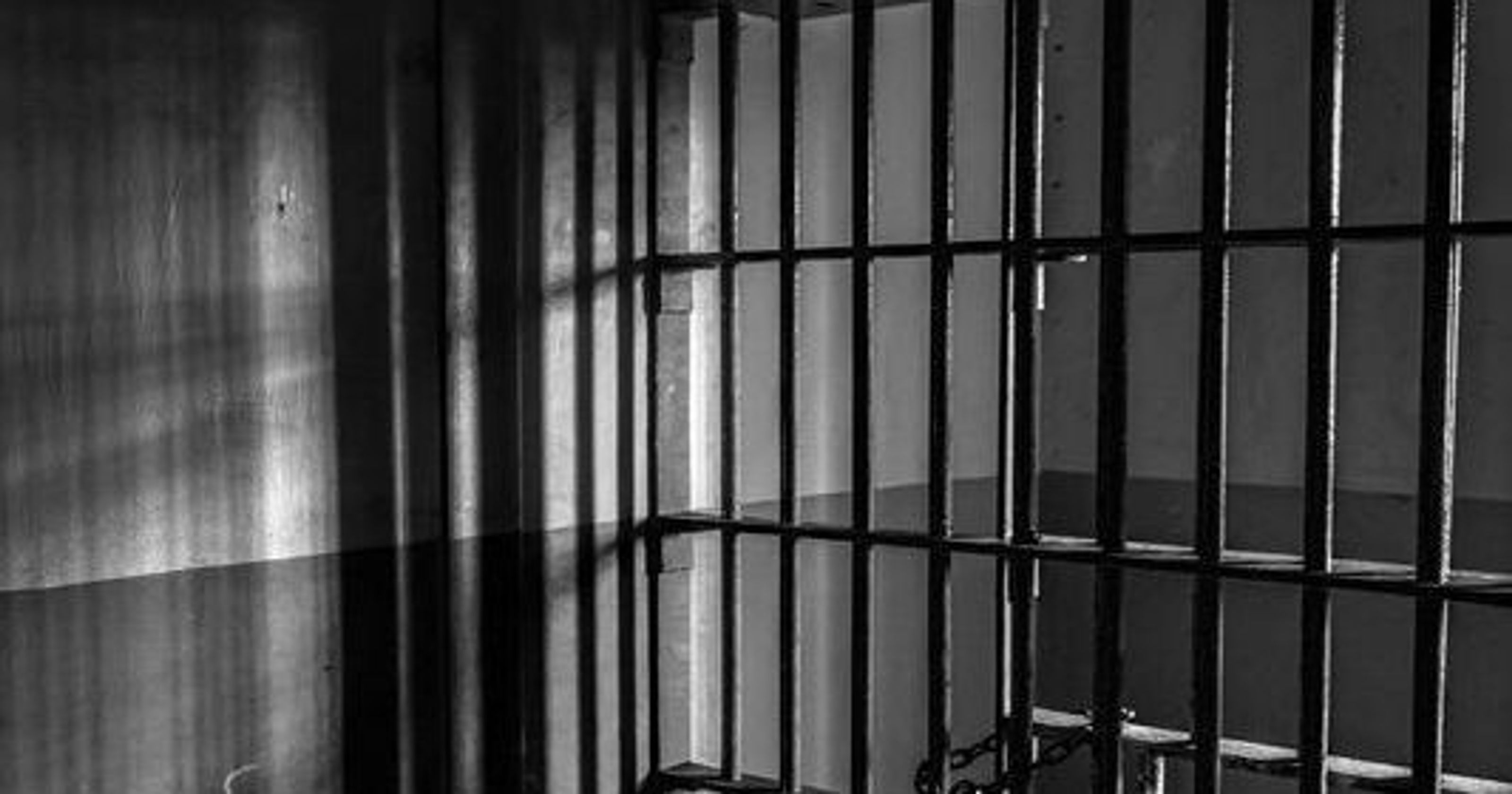 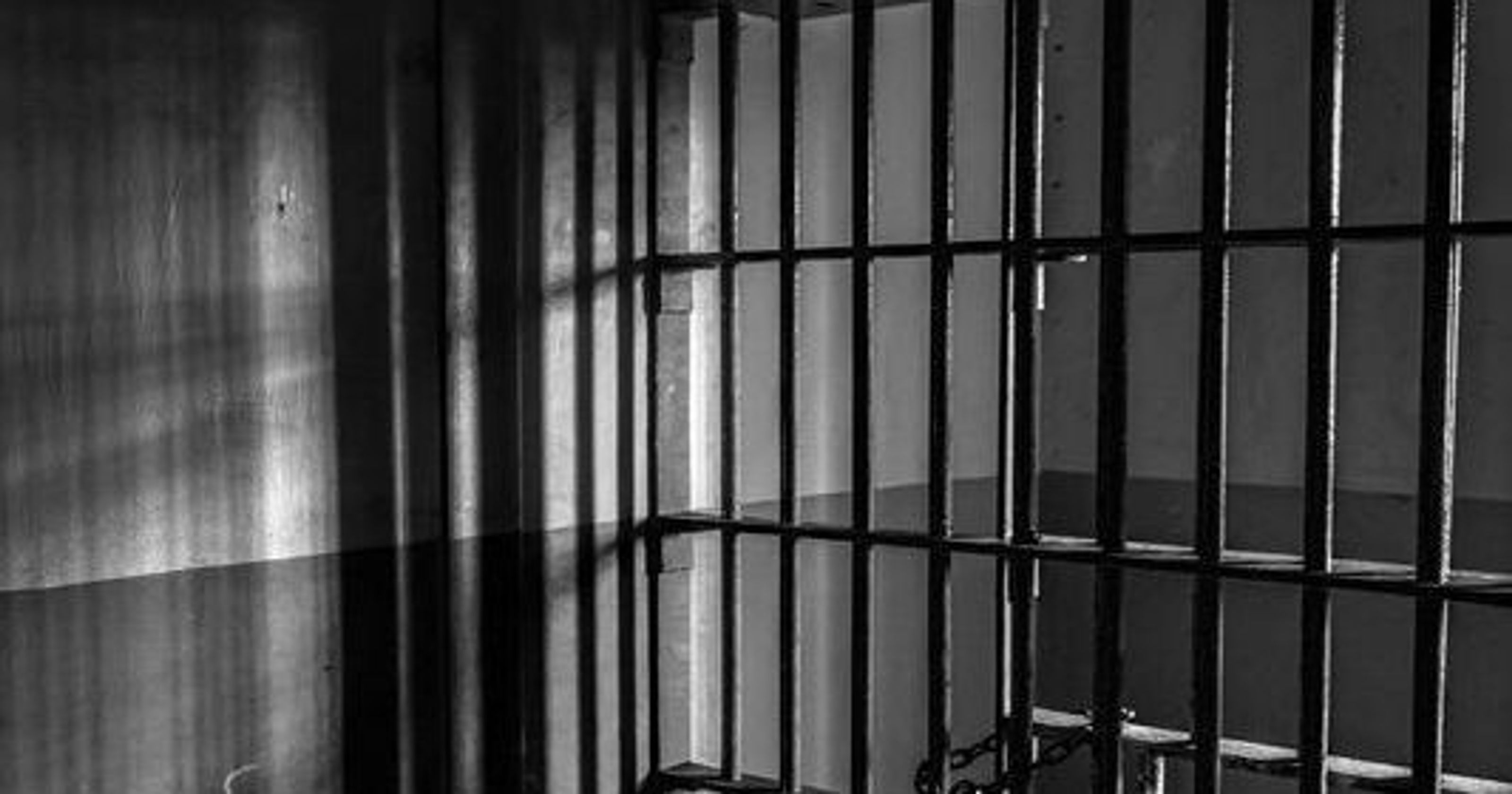 Imprisoned by FEAR?
“Teacher, which is the great commandment in the Law?” And he said to him, “You shall love the Lord your God with all your heart and with all your soul and with all your mind. This is the great and first commandment. And a second is like it: You shall love your neighbour as yourself. On these two commandments depend all the Law and the Prophets.”
Matthew 22:36-40
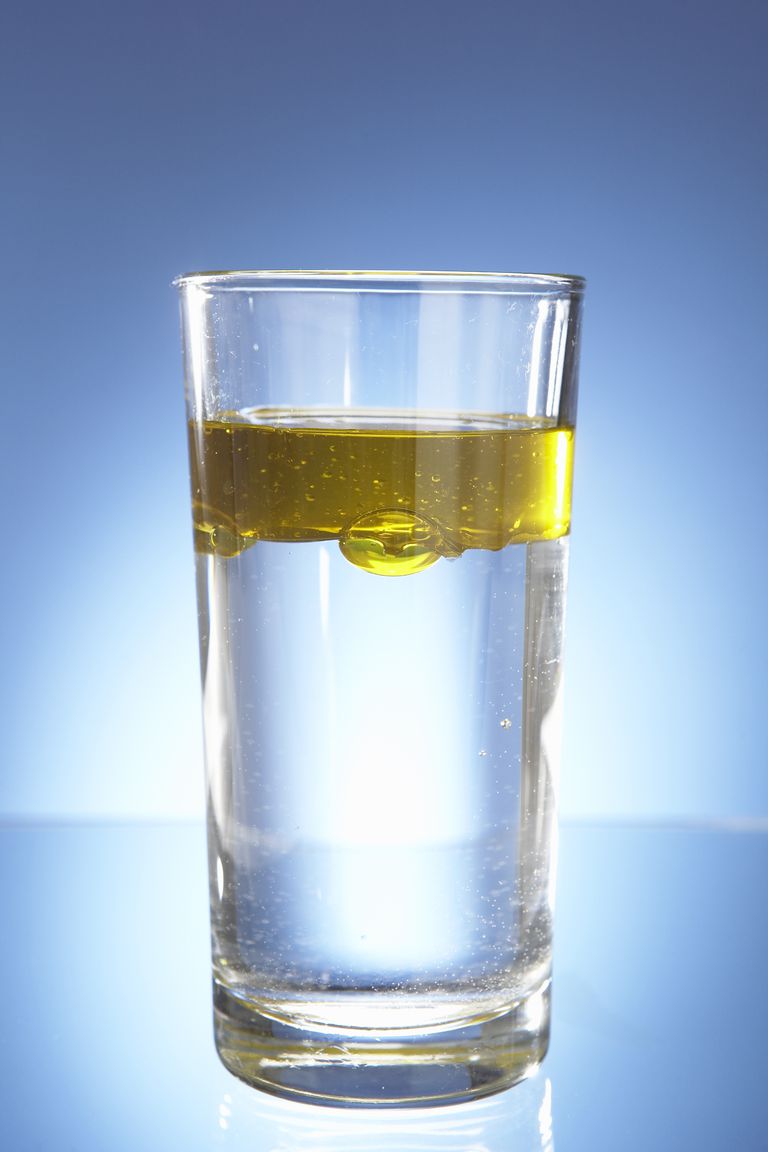 WATER
OIL
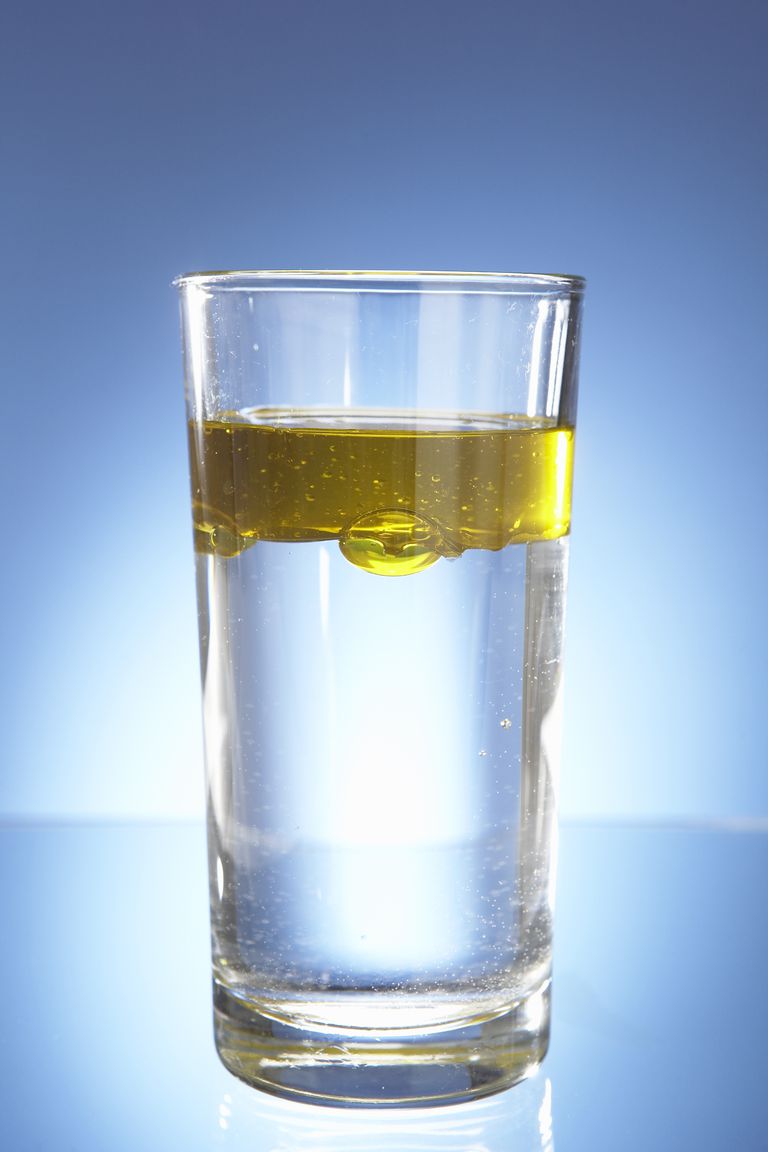 FEAR
LOVE
…as he is so also are we in the world
1 John 4:17
…perfect love casts out fear
1 John 4:18
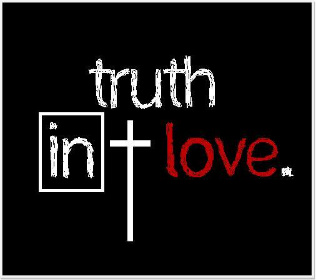 Anything less and we playing at Christianity – we are PRETEND Christians!
Good news: our belief and confidence can grow as God abides in us
If we love more as He loves us, we will pretend less and love will flourish
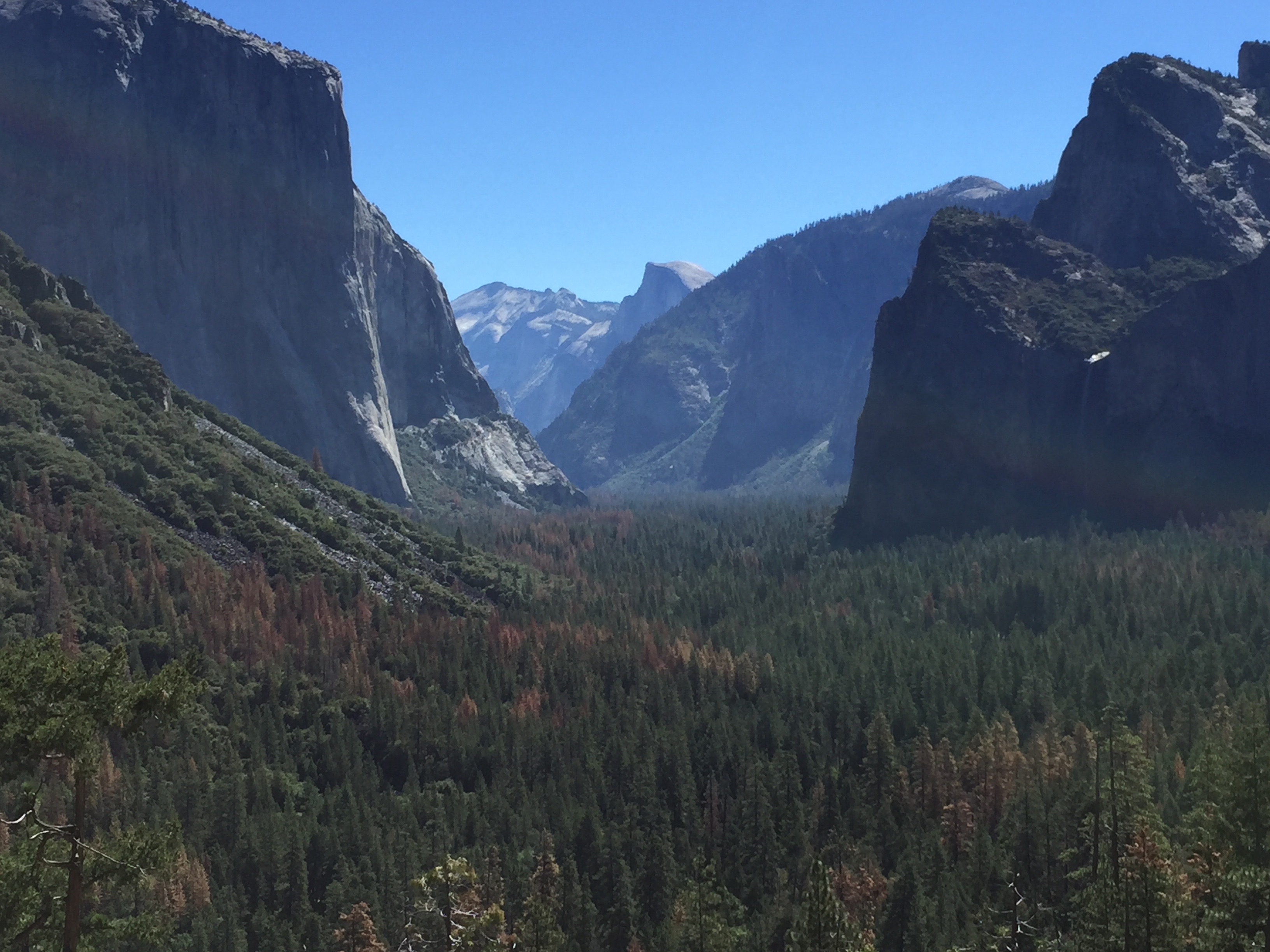 Be free. Be ALL-IN for Jesus